Один дома
Предыстория:
У каждого из нас была такая ситуация, в которой нужно было оказать кому-нибудь первую помощь. Такие ситуации произошли и со мной, когда меня на долгое время оставили присматривать за братом, вечно искавшим приключения.
Цель и задачи проекта
Проблемная ситуация:После всех случившихся ситуаций, приключившихся с моим братом, я поняла, что не одна, кому нужна легкодоступная информация о первой помощи. У многих случаются подобные происшествия, и часто люди теряются, не понимая, что им делать, а пока находят информацию с разных источников, проходит много времени, за которое нужно спасать пострадавшего. Я решила, что нужно создать такой сборник информации о первой медициной помощи, который бы быстро помог найти все нужные рекомендации в срочном  порядке. Он небольшой, его всегда можно носить с собой, вся информация представлена в простой и понятной форме, так что даже ребенок сможет разобраться и помочь другому человеку. Я установила себе цель и задачи.
Цель проекта: создать полезную книжку-помощницу при ситуациях, когда необходима первая медицинская помощь.
Задачи: 
Проанализировать все случившиеся ситуации.
Найти всю нужную информацию с различных источников. (книги, Интернет-ресурсы).
Компактно, просто и понятно собрать и изложить собранную информацию  в одно целое.
Придумать дизайн книги и формат.
Распечатать и сшить книгу.
Представить книгу в электронном варианте.
Содержание книги
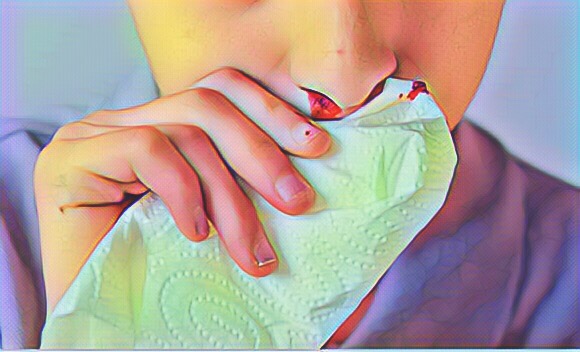 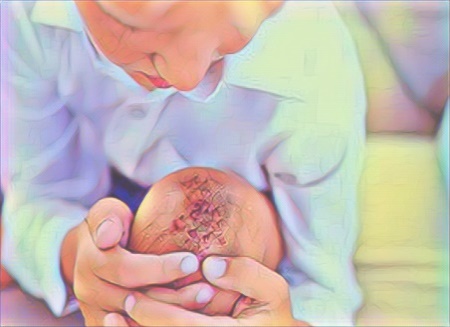 1. Кровотечение из носа 
2. Ссадины
3. Ожог
4. Обморожение
5. Резаная рана
6. Пищевое отравление
7. Инородное тело в дыхательных путях
8. Перелом кисти
9. Перелом ноги
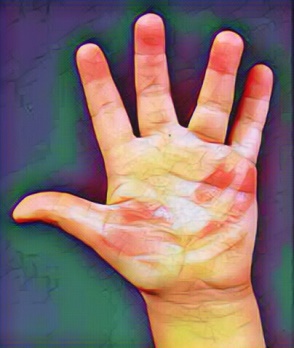 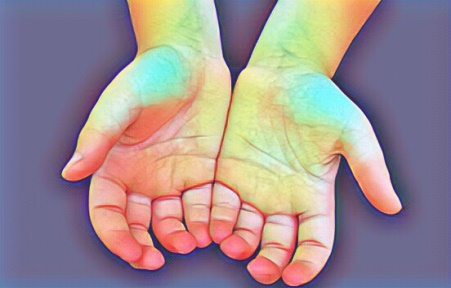 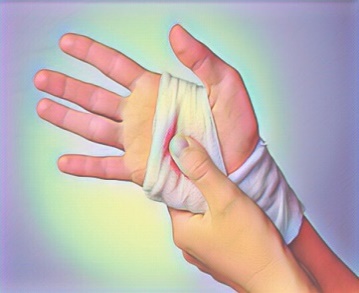 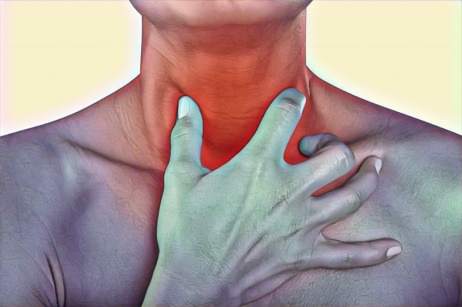 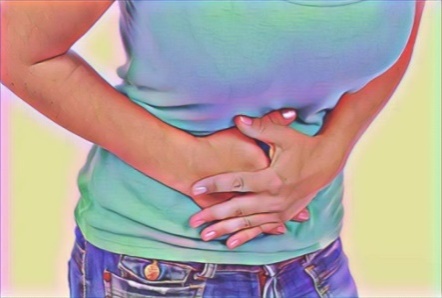 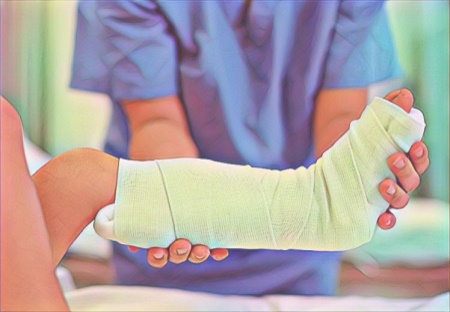 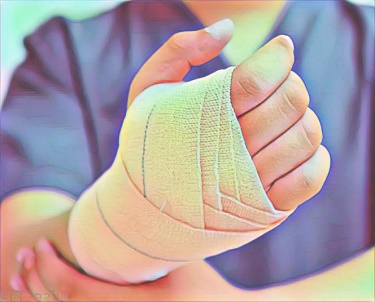 1.Кровотечение из носа
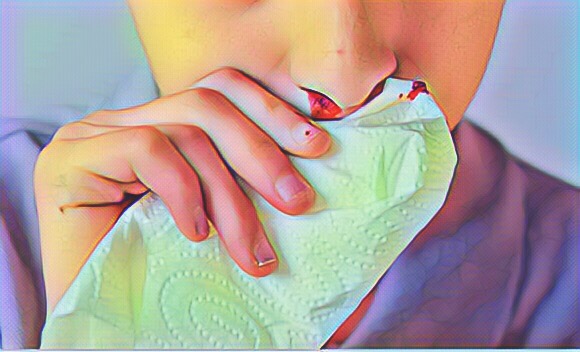 Моему брату пришла гениальная идея напугать меня. Он тихо подошёл сзади и громко крикнул. Я от удивления и неожиданности случайно попала рукой по его лицу, у него из носа пошла кровь. 

Первые меры при кровотечении:
1. Слегка наклонить голову вперед.
2.  Наложить смоченную в холодной воде повязку.
3.  Смочить в перекиси водорода ватный жгутик и удалить застывшую кровь.
Помните!
Голову нельзя наклонять вверх, т.к. есть вероятность захлебнуться собственной же кровью.
Нельзя ложиться на спину.
2. Ссадины
Мой брат как-то захотел полетать, прыгая с дивана. Забрался он на диван и прыгнул, но неудачно приземлился на пол. После этого я заметила, что у него на коленке появились ссадины.  
Признаки ссадин:
Покраснение кожи вокруг раны.
Отек.
Гнойные выделения.
Большие или небольшие кровотечения.
(При сильных ссадинах нужно вовремя предпринять необходимые меры и обратиться к врачу, иначе может произойти заражение крови и другие ужасные последствия!)
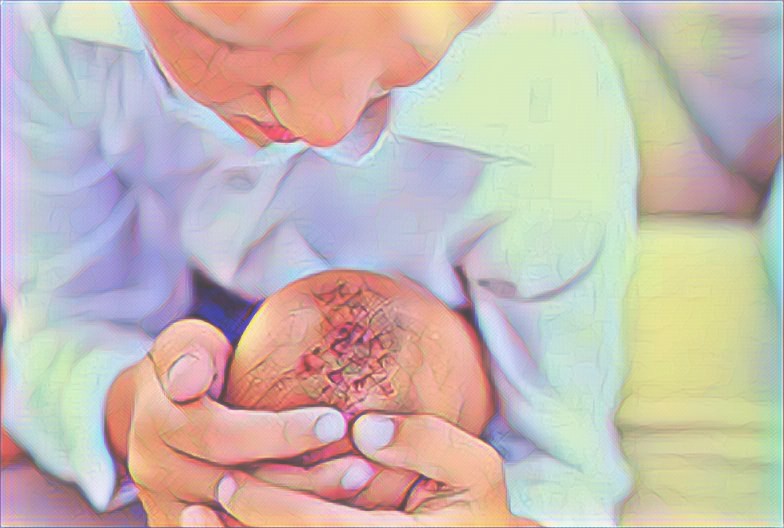 Первые меры при ссадинах:
1) Промыть рану тёплой водой.
2) Обработать ссадину перекисью водорода.
3) Обработать края раны, смазав зеленкой.
3. Ожог
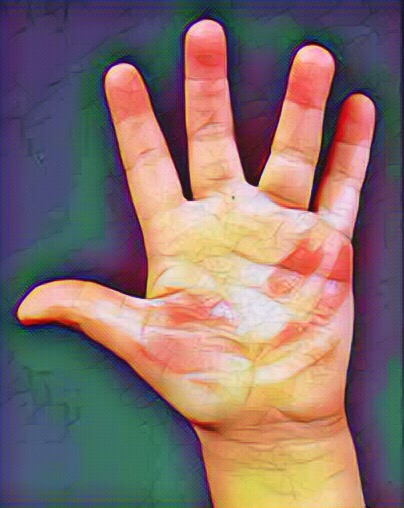 Однажды я попросила брата принести мне чай, но я не предусмотрела то, что он случайно сможет разлить чашку с горячим чаем на себя и обжечься. Ожог был несильный, 1 степени.
Признаки и степени ожога:
1.  Боль.
2.  Покраснение кожи – 1 степень.
3.  Появление волдырей – 2 степень.
4.  Рана, лопнувшие волдыри – 3 степень.
5.  Обугливание и отсутствие чувствительности – 4 степень.
Первые меры при слабом ожоге:
(При сильном ожоге предварительно следует вызвать скорую помощь!)
1) Подставить обожженное место под струю холодной воды на 10-15 минут.
2) Наложить стерильную повязку.
3) Дать обезболивающее.
4. Обморожение
Первые меры при обморожении:
1) Быстро переодеть пострадавшего.
2) Повести в тёплое сухое помещение.
3) Положить на кровать и приложить тёплый компресс на руку.
Одним чудесным днем отпустила я брата на прогулку. Погода в то время стояла солнечная, но морозная. Его долго не было, и когда он вернулся, выяснилось, что у него жжётся и покалывает рука, а так же она обрела слегка красный оттенок. 

Признаки обморожения: 
1.  Жжение.
2.  Покалывание. 
3.  Лёгкий, умеренный болевой синдром. 
4.  Покраснение и отек.
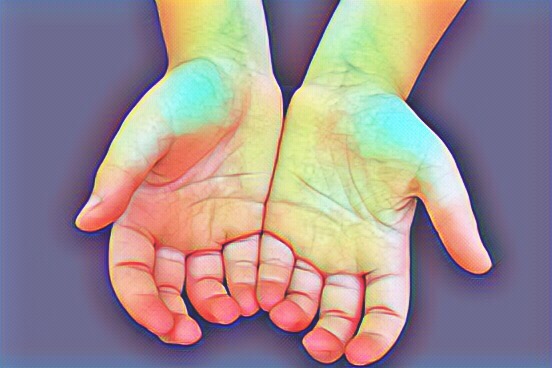 5. Резаная рана
Как-то посреди ночи мой брат решил перекусить яблоком, взял нож и начал разрезать его. Я помню, как он разбудил меня с испуганным лицом и показал мне неглубокий порез на руке. 
Первые меры при резаной ране:
1.  Обработать рану перекисью водорода.
2.  Смазать края раны зелёнкой.
3.  Наложить стерильную повязку на рану.
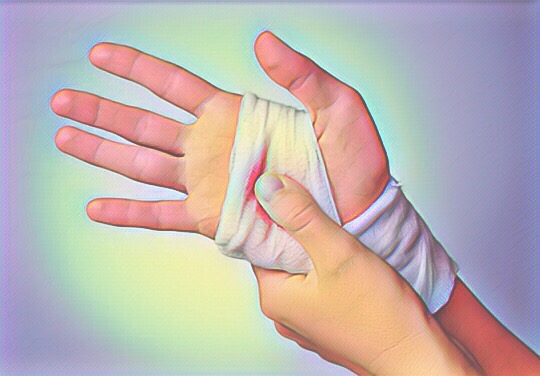 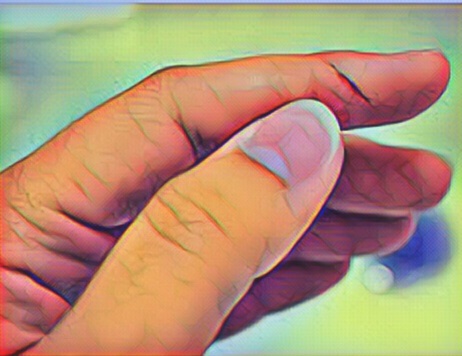 6. Пищевое отравление
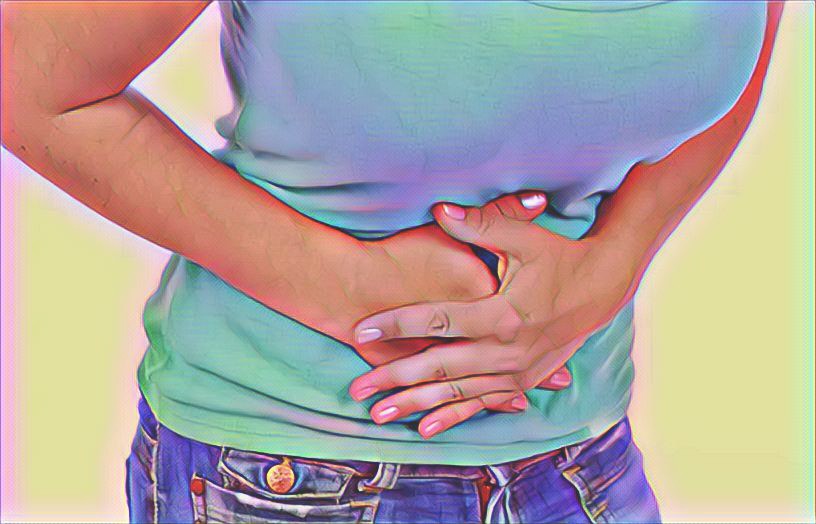 Я сделала брату сюрприз на день рождение и купила ему тортик. Но не удержалась и съела один кусочек. Через некоторое время я почувствовала неприятные боли в животе. 
Признаки пищевого отравления: 
1.  Тошнота.
2.  Болезненные ощущения в области желудка.
3.  Головокружение.
4.  Слабость.
Первые меры при слабом отравлении: 
1) Выпить активированный уголь.
2) Прилечь и ждать улучшения самочувствия.
(При сильном отравлении следует вызвать скорую помощь!)
Первые меры при удушенье инородным телом в дыхательных путях.
1) Если это младенец стоит перевернуть его на живот, чуть наклонив вниз, и интенсивными движениями от лопаток в направлении к шеи проделывать надавливание двумя пальцами.
2) Если это взрослый человек нужно очистить какой-либо тряпкой (марлей и т.п.) полость рта  
3) Положить пострадавшего на свое колено так, чтобы его голова была наклонена вниз, и ударами руки продвигаться от лопаток к шее.
2) Либо, стоя со спины, обхватить пострадавшего, и, соединив руки в кулак, резко надавить на диафрагму (место ниже ребер).
7. Инородное тело в дыхательных путяхЗа ужином я заметила что мой брат очень странно начал кашлять. Он всегда торопится и разговаривает во время еды. Такие действия приводят к тому, что в дыхательных путях может застрять инородное тело, что приводит к удушению. Будьте осторожнее во время приема пищи.Признаки удушения:1.  Посинение или покраснение лица.2.  Сильный хриплый кашель.3.  Потеря сознания.Важно! Если человек способен сам откашлять инородный предмет, не надо его трогать. Только в случае посинения и хриплом кашле стоит предпринимать меры.Немедленно вызвать скорую!
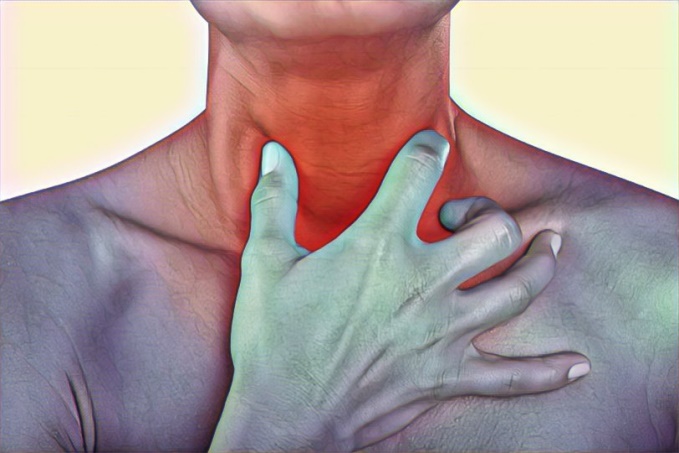 8. Перелом кисти
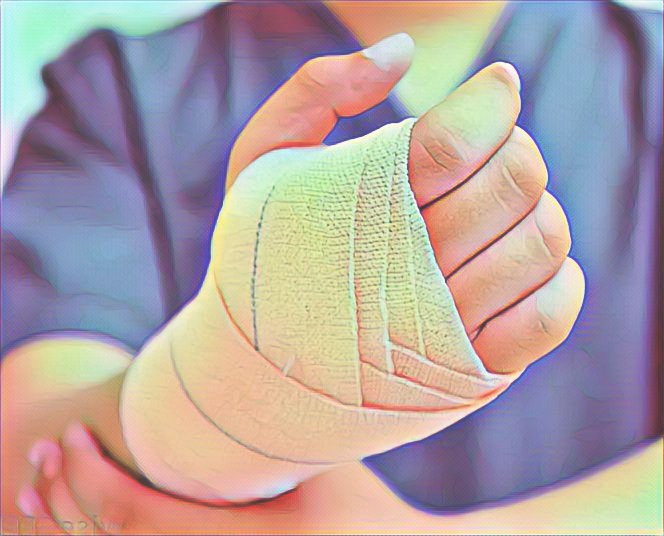 Был хороший солнечный день. Мы с братом вышли на детскую площадку. В то время, пока он игрался, поднимаясь по канату на большую высоту, я отвлеклась на телефон. Через несколько секунд я услышала крик. Оказалось, что этой мой брат кричит и плачет. Спросив его и осмотрев, я заметила признаки перелома кисти.

Признаки перелома кисти: 
1.  Резкие боли при попытке движения.
2.  Неестественное положение руки.
3.  Небольшой отек руки.
(В первую очередь необходимо вызвать скорую помощь!)
Первые меры при переломе руки:
1) Зафиксировать руку в неподвижном положении: наложить шину.
2) По возможности дать обезболивающие.
3) При наличии кровотечения наложить жгут выше раны.
9. Перелом ноги
Езда на велосипеде - дело опасное. Вот и мой братик, ехавший с большой скоростью, врезался в небольшую яму на дороге, упал и повредил ногу. Однако, это был не просто ушиб, а перелом. Это я узнала, заметив признаки перелома ноги.
Признаки перелома ноги:
1.  Сильная боль на месте повреждения.
2.  Отёк в месте травмы.
3.  Нарушение подвижности нарушенной кости.
4.  Особенный хруст при надавливании травмированной области.
(В первую очередь необходимо вызвать скорую помощь!)
Первые меры при переломе ноги: 
1) Зафиксировать в неподвижном положении ногу, наложив шину из подручных средств.
2) Дать обезболивающие.
3) При наличии кровотечения наложить жгут выше раны.
Заключение.
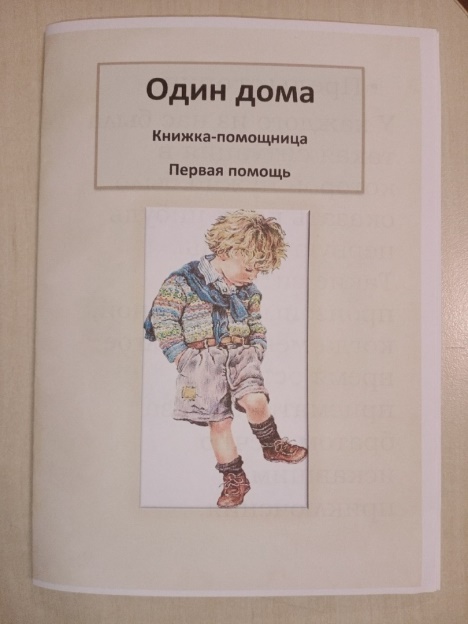 Выполнив все поставленные перед собой задачи проекта и достигнув цель – создание книжки помощницы, я могу с уверенностью сказать, что такая книга всегда будет полезна и даже необходима в чрезвычайных ситуациях. Пусть она всегда будет под рукой в нужное время и в нужном месте. Я оцениваю свою проделанную работу и труд, как искреннее желание помочь людям.



Автор проекта:                        Вараева Марьям Хизаровна; 
Художник оформитель:        Квашнина Татьяна Сергеевна;
Научный руководитель:         Алиева Хушрумо Бовобековна
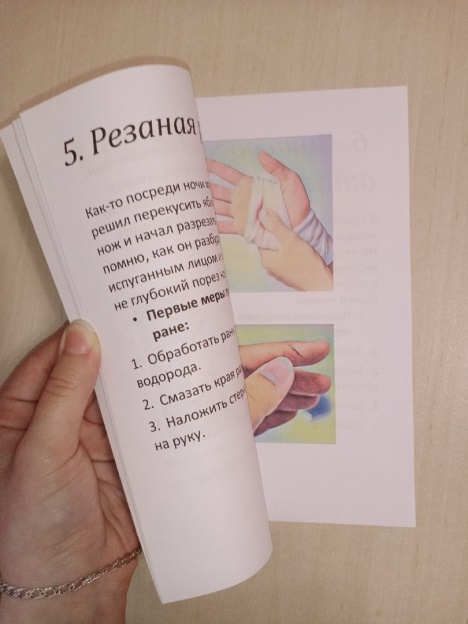